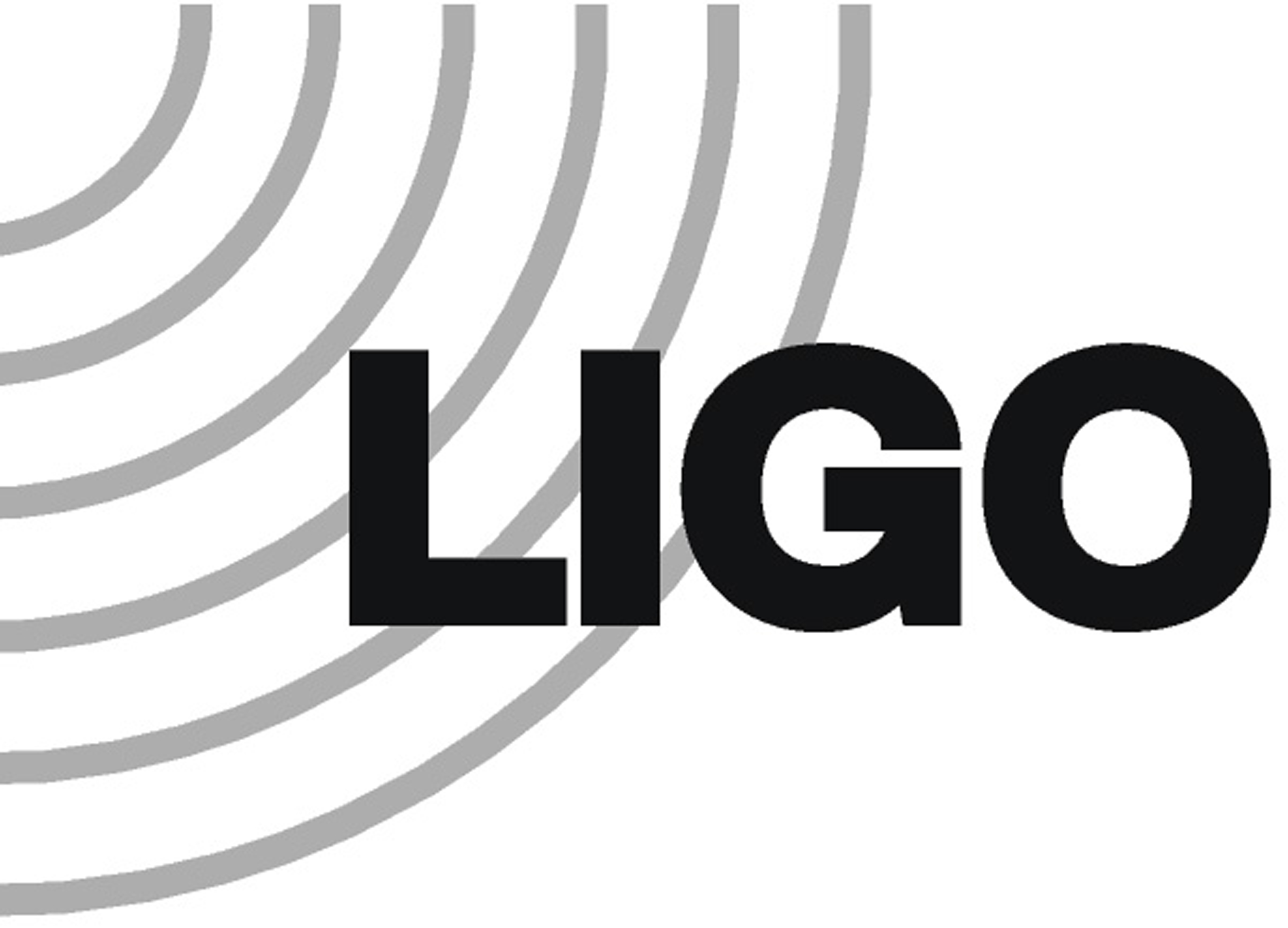 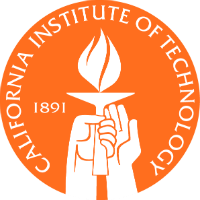 Mitigating LIGO Point Absorbers with High-Order Thermal Compensation
Edita Bytyqi
Mentors: Jon Richardson, Aidan Brooks, Rana X Adhikari
The role of optical cavities in GW detection
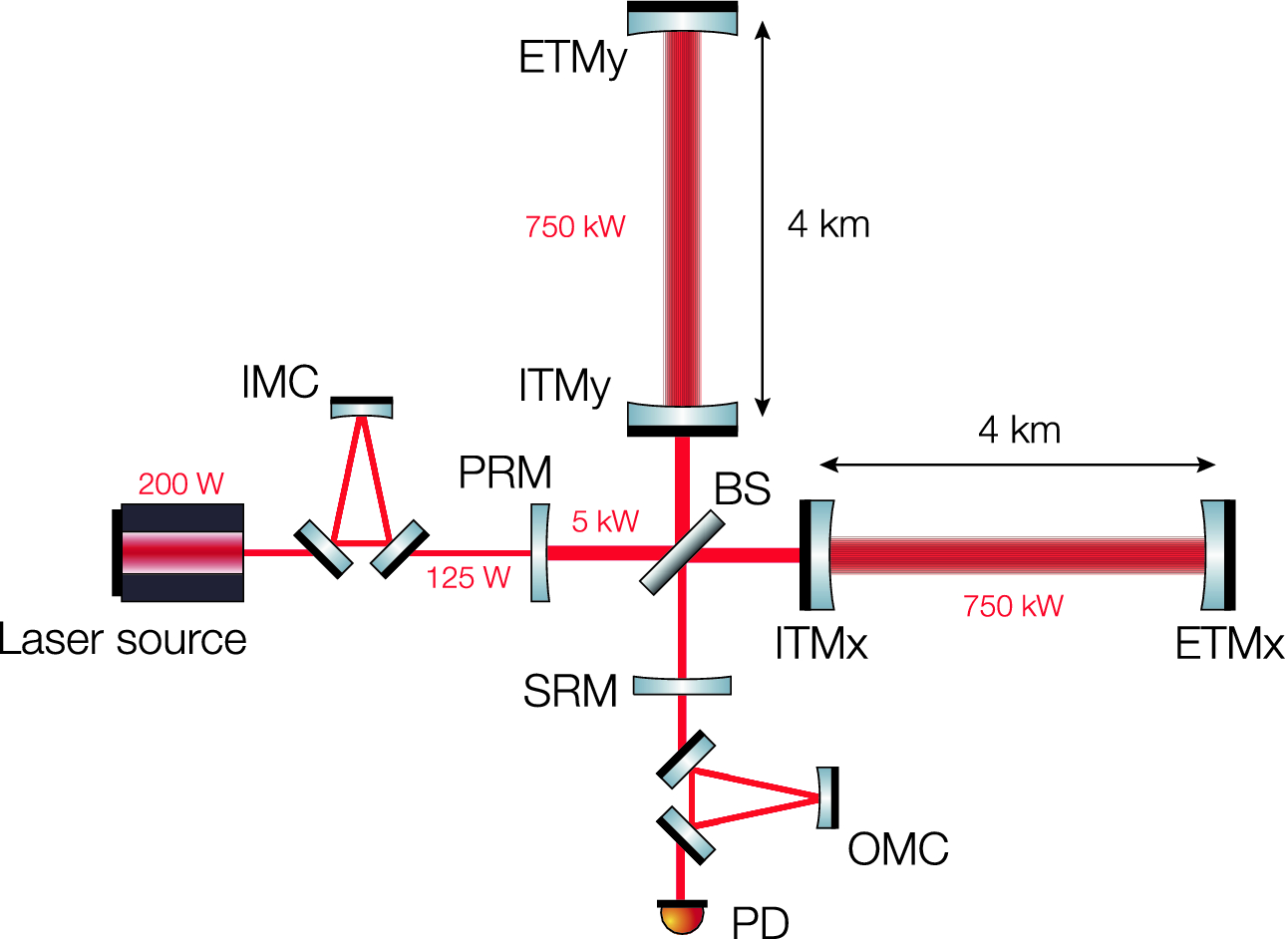 Álvarez M.D. (2019) Near-Unstable Cavities for Future Gravitational Wave Detectors. In: Optical Cavities for Optical Atomic Clocks, Atom Interferometry and Gravitational-Wave Detection. Springer Theses (Recognizing Outstanding Ph.D. Research). Springer, Cham
LIGO SURF 2019
2
Point absorbers on the aLIGO test masses
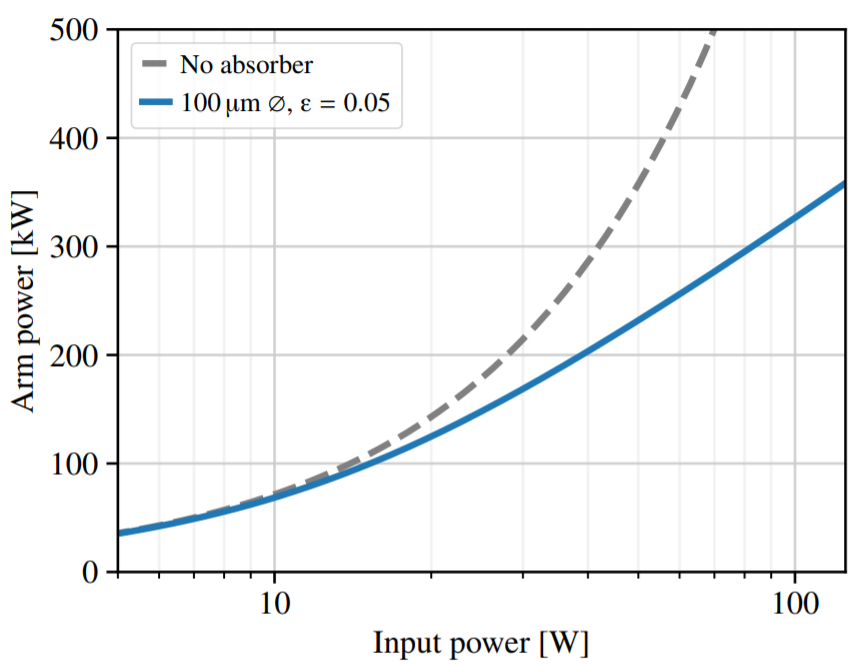 1. A. Brooks, G. Vajente et al., “The point absorbers,” (2019), G1900203-v3.
2. E. D. Hall, “The effect of a point absorber in an arm cavity,” (2019).
LIGO SURF 2019
3
LIGO SURF 2019
4
Higher order mode generation
L = 4 km
TEM00
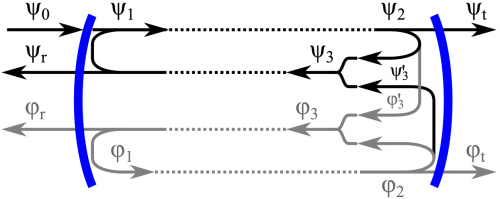 Point Absorber
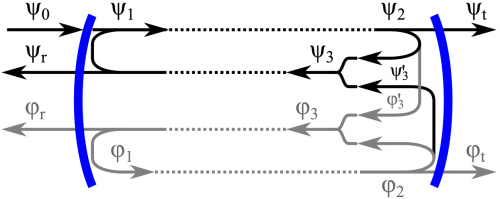 TEMmn
Loss
G. Vajente, "In situ correction of mirror surface to reduce round-trip losses in Fabry–Perot cavities," Appl. Opt. 53, 1459-1465 (2014) [modified]
LIGO SURF 2019
5
[Speaker Notes: Imperfect mirrors couple a fraction of the fundamental input mode into higher order modes (HOM)
The generated HOM propagate inside the cavity and can reach resonance leading to more power loss
HOM scattering is amplified by defects on the end mirror’s surface]
TEM Hermite Gauss propagation modes
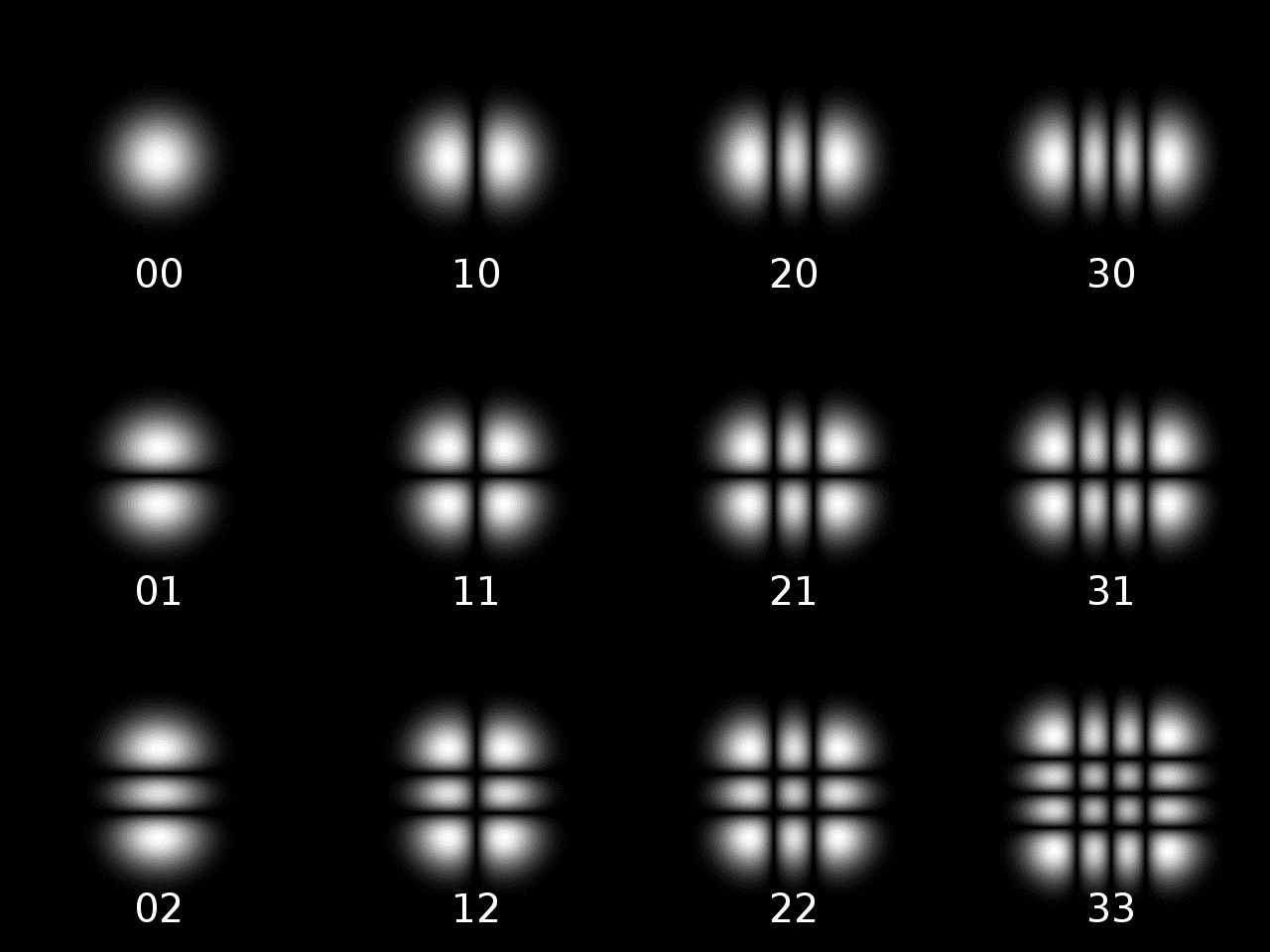 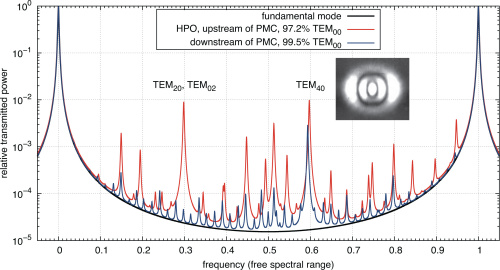 TEM70
P. Kwee, C. Bogan, K. Danzmann, M. Frede, H. Kim, P. King, J. Pöld, O. Puncken, R. L. Savage, F. Seifert, P. Wessels, L. Winkelmann, and B. Willke, "Stabilized high-power laser system for the gravitational wave detector advanced LIGO," Opt. Express 20, 10617-10634 (2012)
LIGO SURF 2019
6
Thermal compensation system design
Point Absorber
Thermally generated surface deformation
h = 20 cm
d = 34 cm
LIGO SURF 2019
7
[Speaker Notes: Project a heat pattern on the aLIGO mirrors to reduce HOM losses
Use a spherical reflector with a known ROC to focus radiant heat produced by a cartridge heater
Minimum delivery distance ~ 20 cm
Spot size ~ 1.4 cm]
Finite-element analysis of design
Ray Trajectories
3D Temperature Profile
293.8
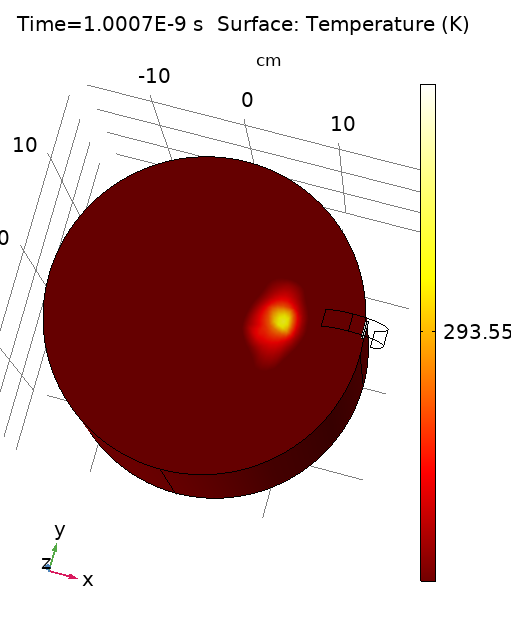 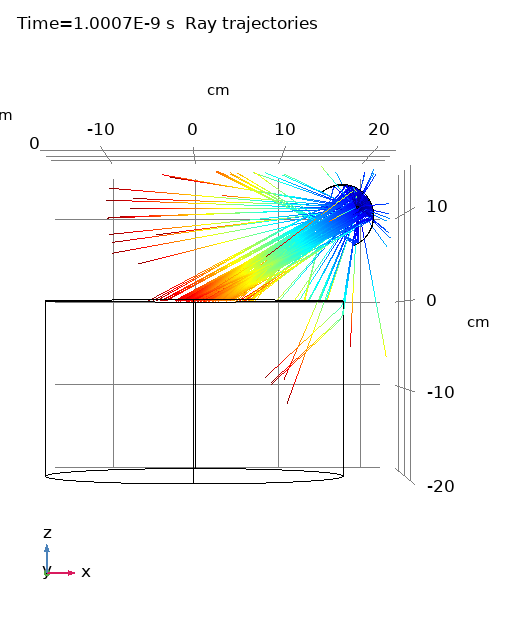 cm
Optimized Parameters:
ROC 
Reflector Geometry
Height (z)


Constraints:
Delivery distance
Heater position
x-position > Rtest mass
293.3
T [K]
LIGO SURF 2019
8
[Speaker Notes: Ref geom (ROC, cut)]
Measuring the heat distribution
T (K)
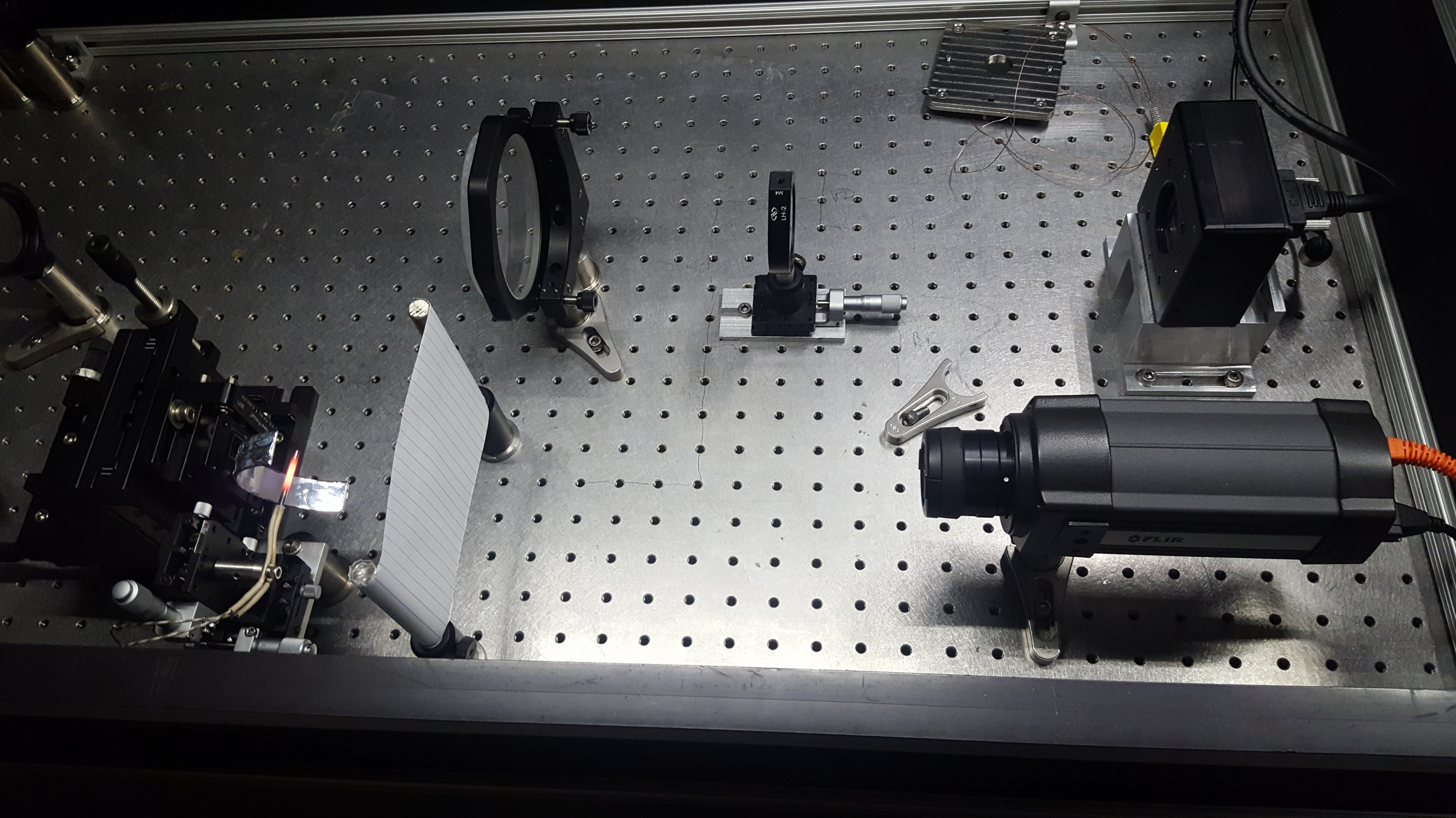 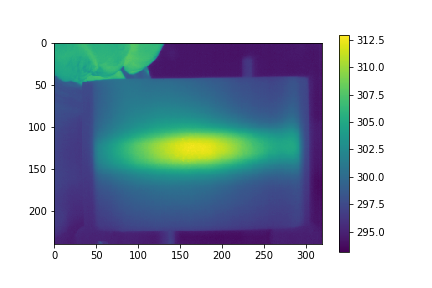 IR Image: Heat distribution pattern produced by TCS
LIGO SURF 2019
9
Simulation vs Experiment Temperature Profile
COMSOL Radial Temperature Profile
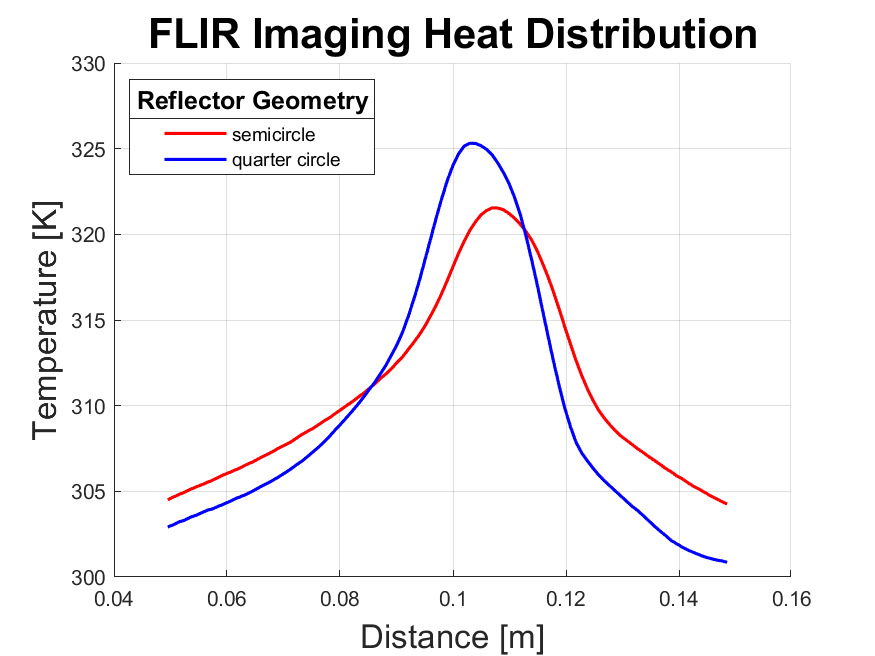 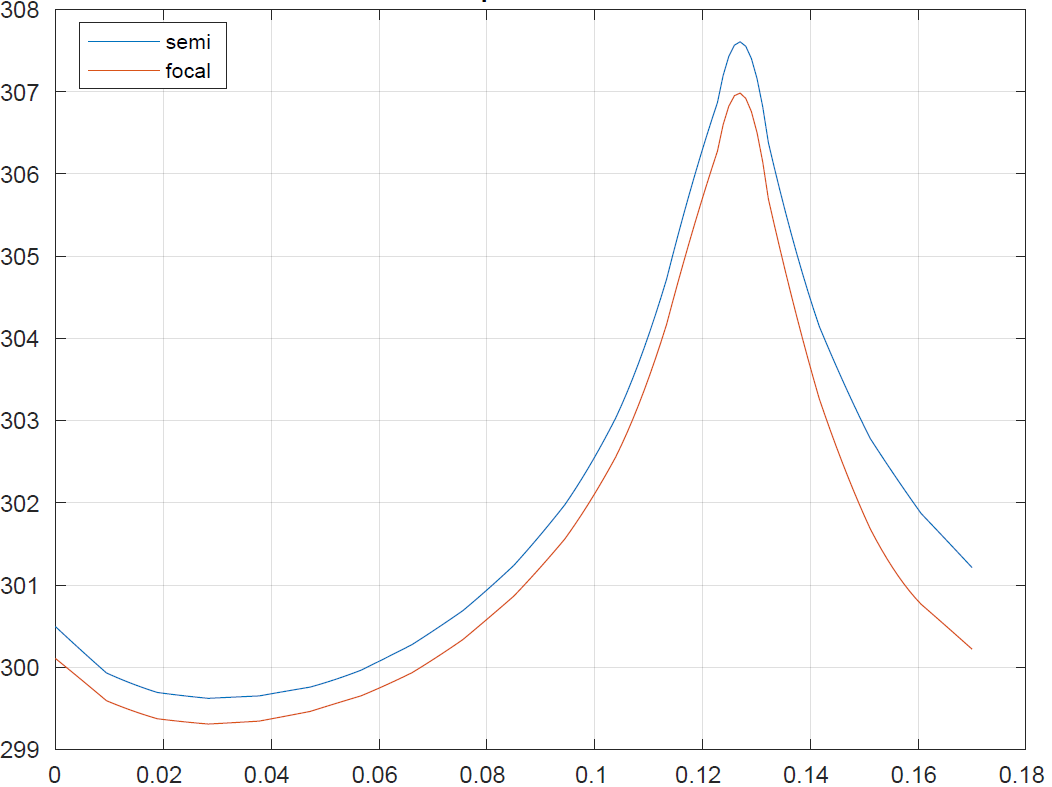 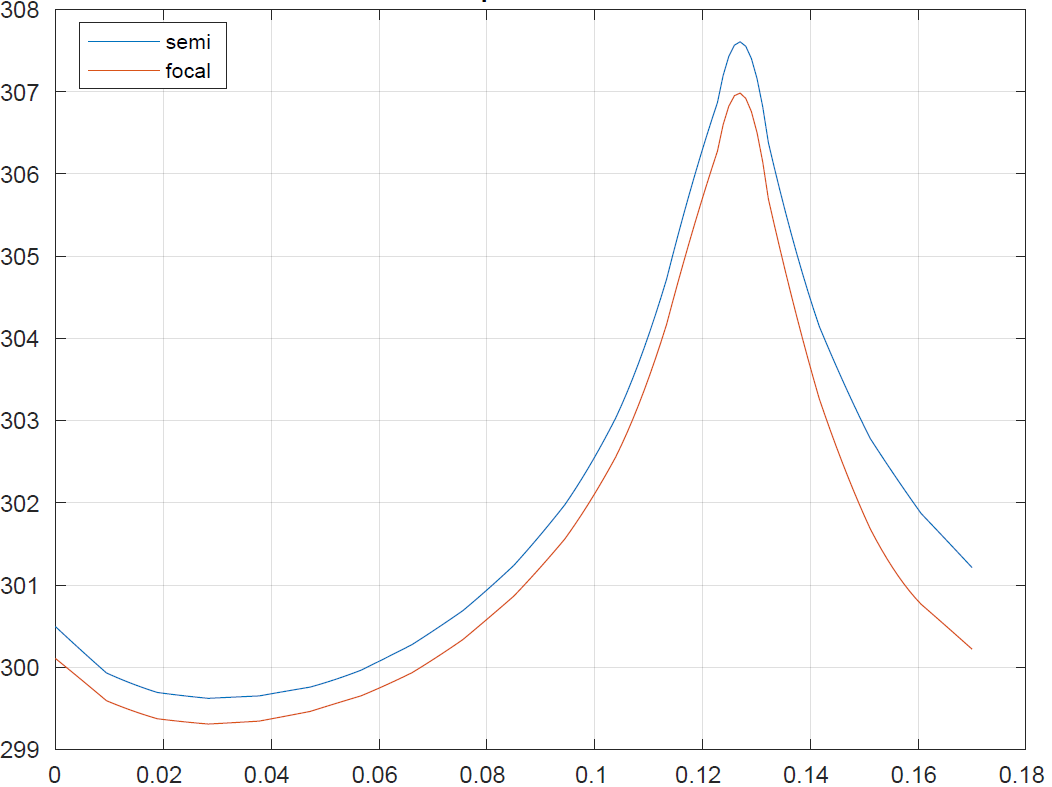 quarter
FWHM = 3 cm
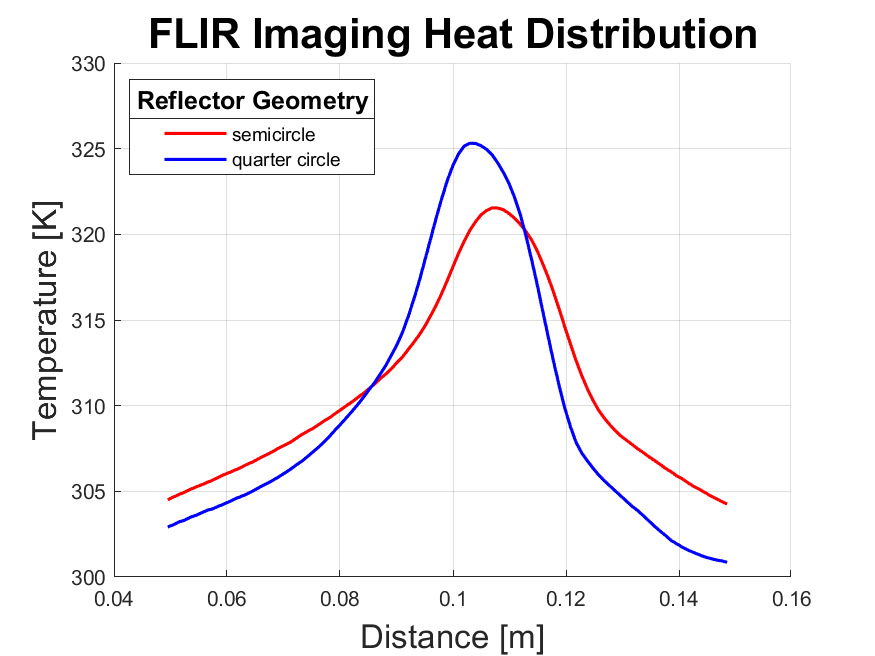 FWHM = 1.9 cm
FWHM = 6.2 cm
FWHM = 6.1 cm
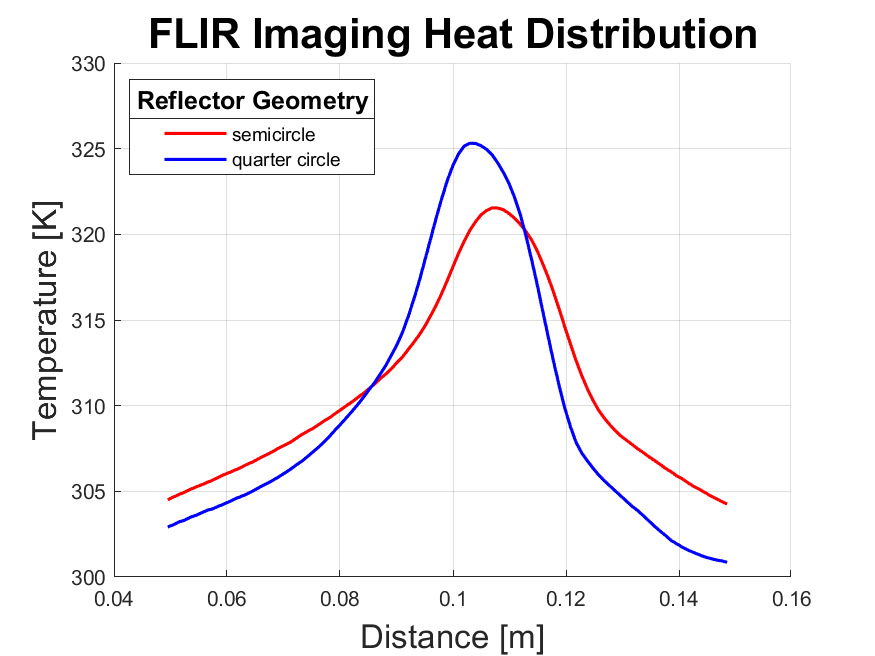 LIGO SURF 2019
10
Experimental Setup
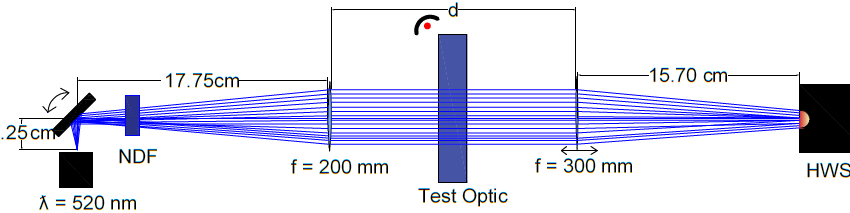 2
LIGO SURF 2019
11
Hartmann Wavefront Sensor Measurement
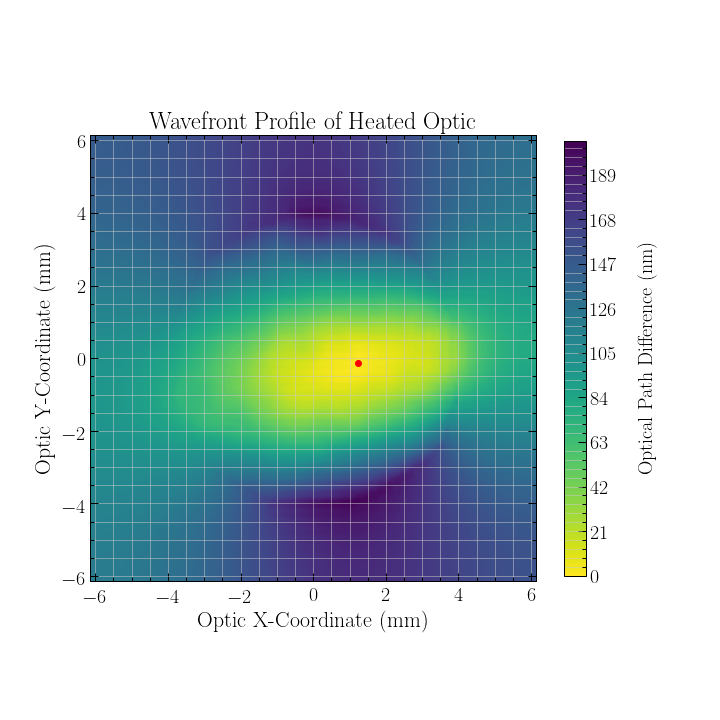 Experimental Setup:
ROC = 1.75 cm 
Radiated Power = 25 W
Delivery distance = 6 cm
LIGO SURF 2019
12
[Speaker Notes: Lab results: HWS OPD contour, FLIR images to determine reflector focus spot size
Semi-circle vs focal point cut reflector]
Conclusions and future work
Obtained thermal profile can be used to actuate 7th order modes
Further parameter optimization is necessary for a better system
LIGO noise requirements
Vacuum compatibility considerations
LIGO SURF 2019
13
Acknowledgements
I would like to thank my mentors: Jonathan Richardson, Aidan Brooks, and Rana Adhikari for their help and guidance through all parts of the project.
LIGO SURF 2019
14
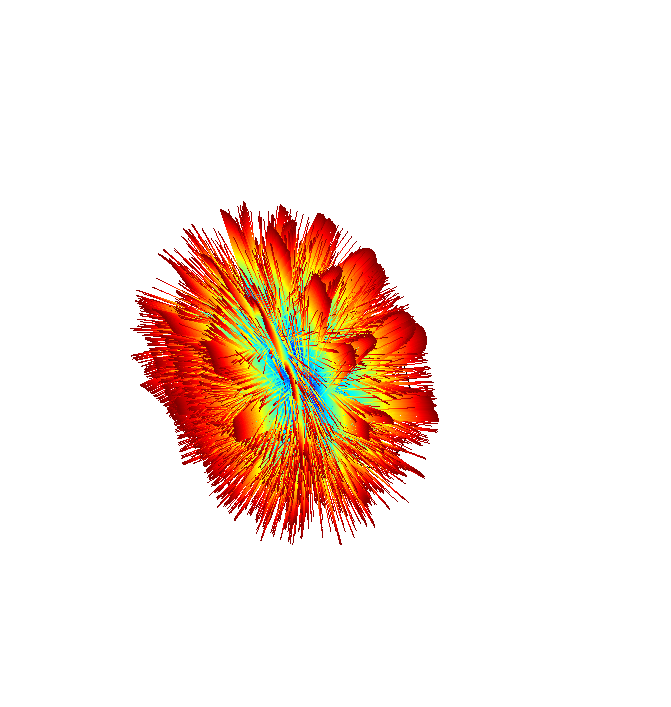 Thank you for your attention!
Questions?
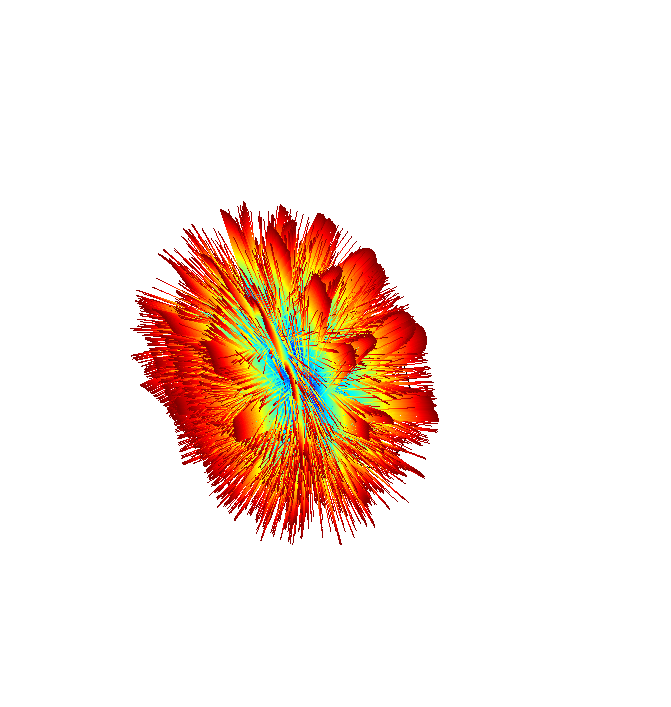 LIGO SURF 2019
15